CHÀO MỪNG CÁC EM ĐẾN VỚI TIẾT
TOÁN LỚP 1
Giáo viên: NGUYỄN NGỌC CHI
Toán
Hình vuông, hình tròn, 
 hình tam giác, hình chữ nhật
Tiết 1
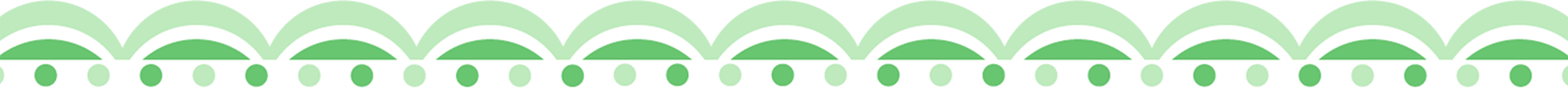 Bài : Nhận dạng hình
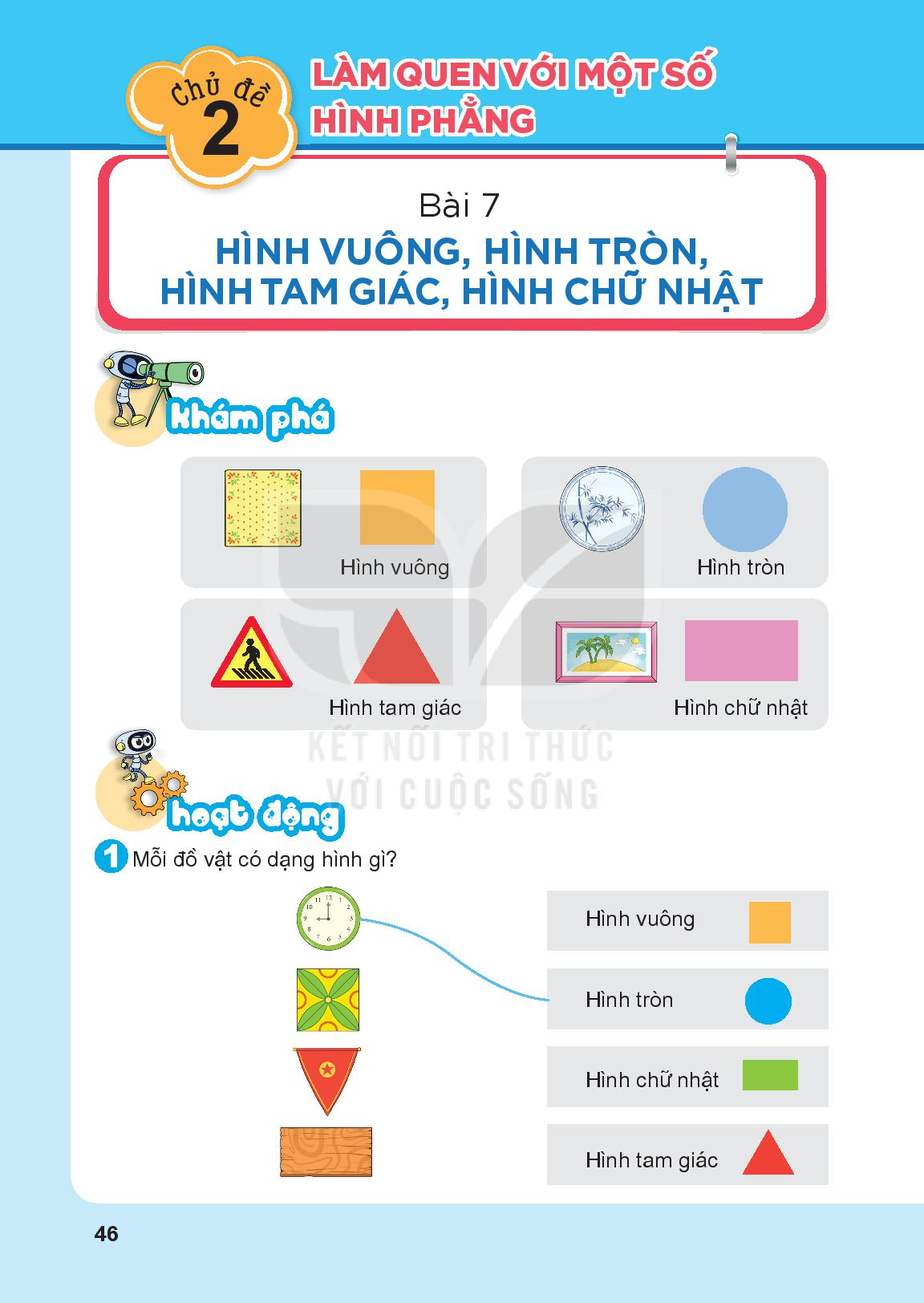 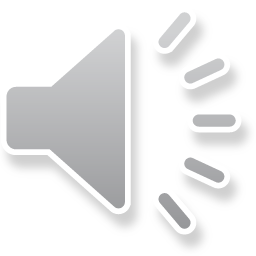 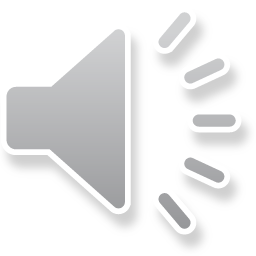 Bài 2: Nhận dạng hình
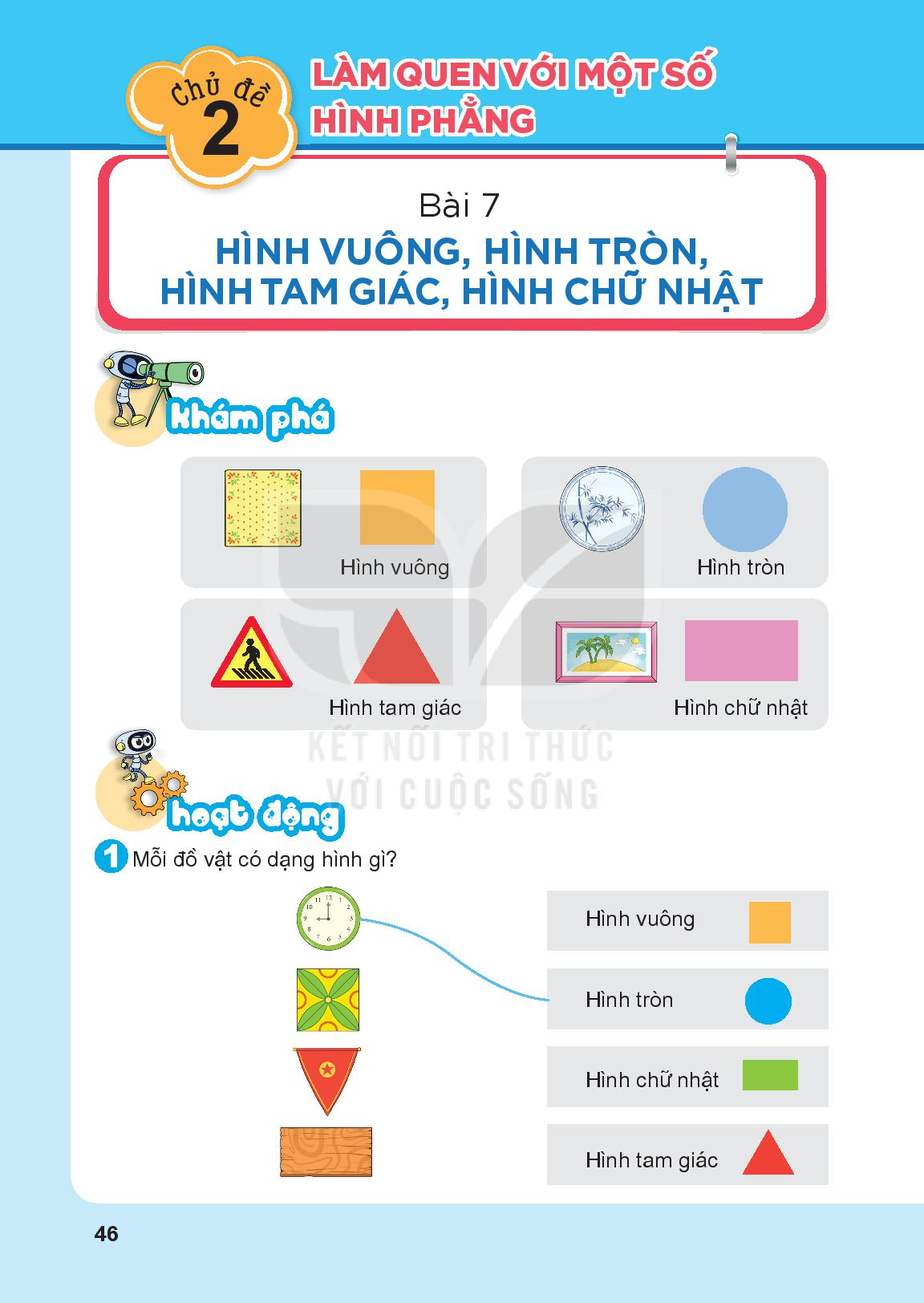 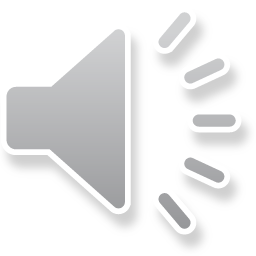 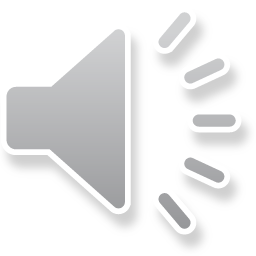 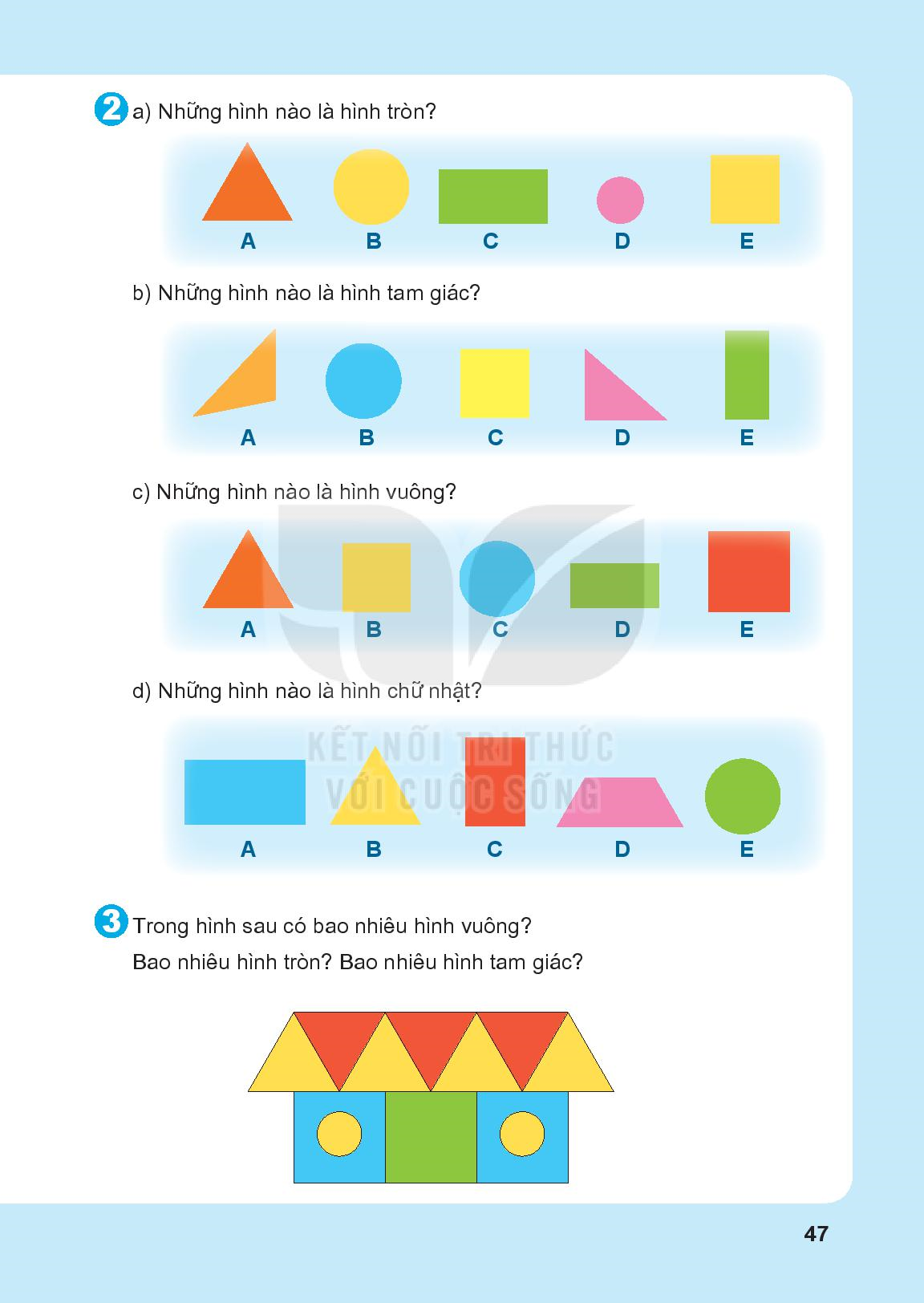 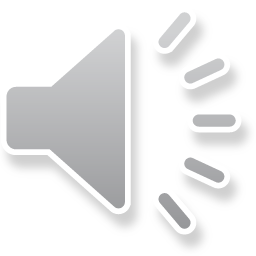 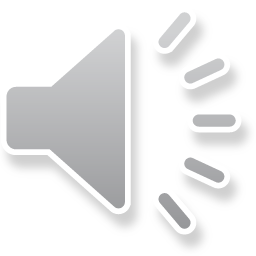 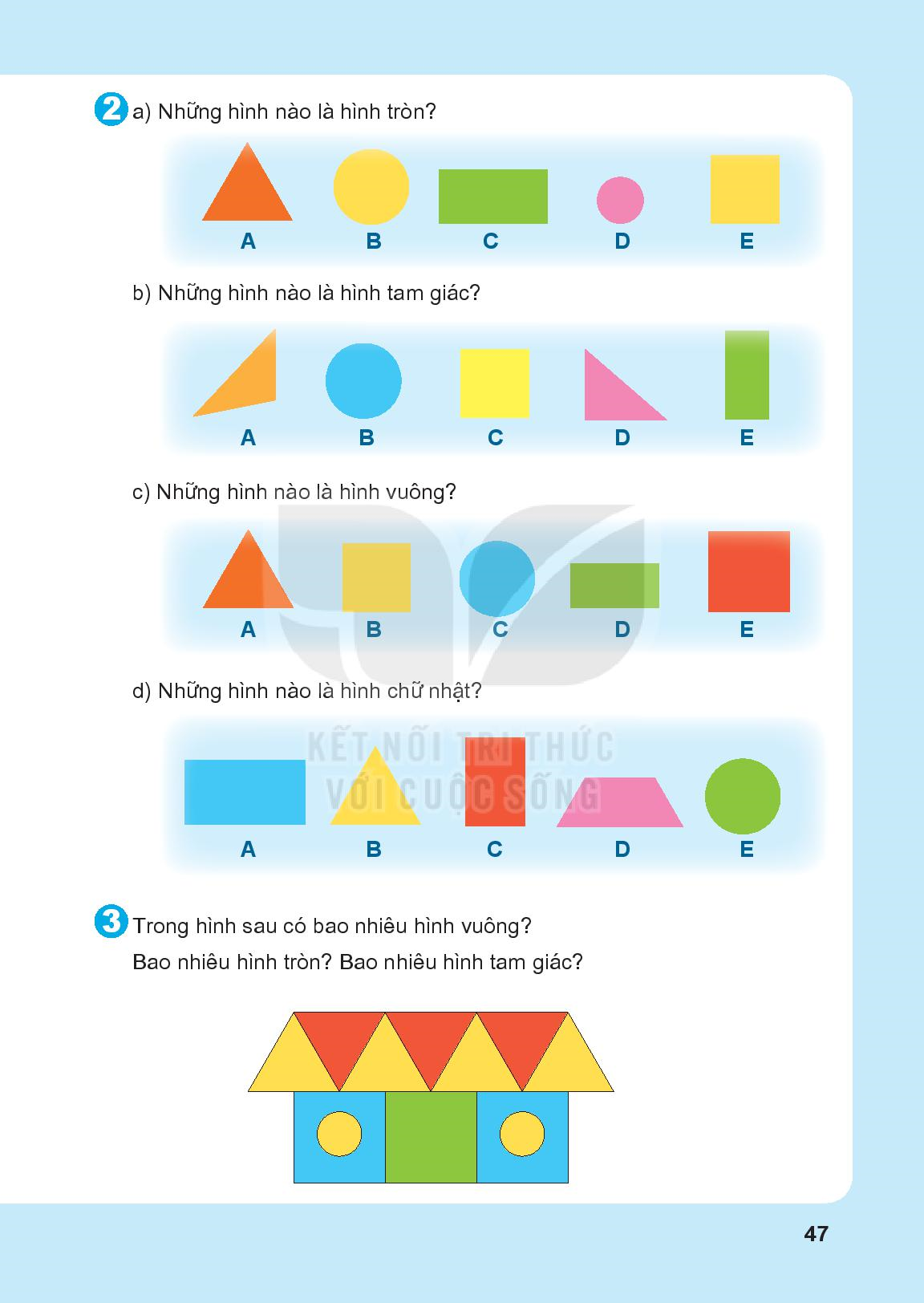 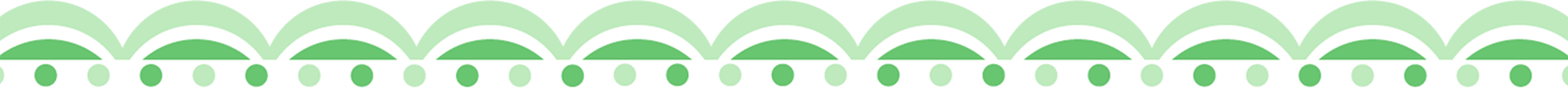 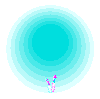 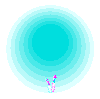 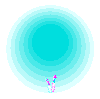 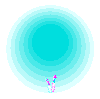 Bạn giỏi quá
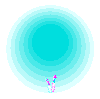 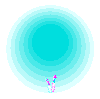 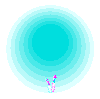 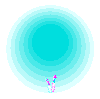 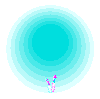 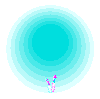 Toán
Hình vuông, hình tròn, 
 hình tam giác, hình chữ nhật
Tiết 2
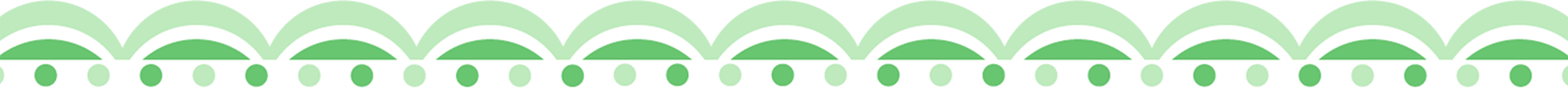 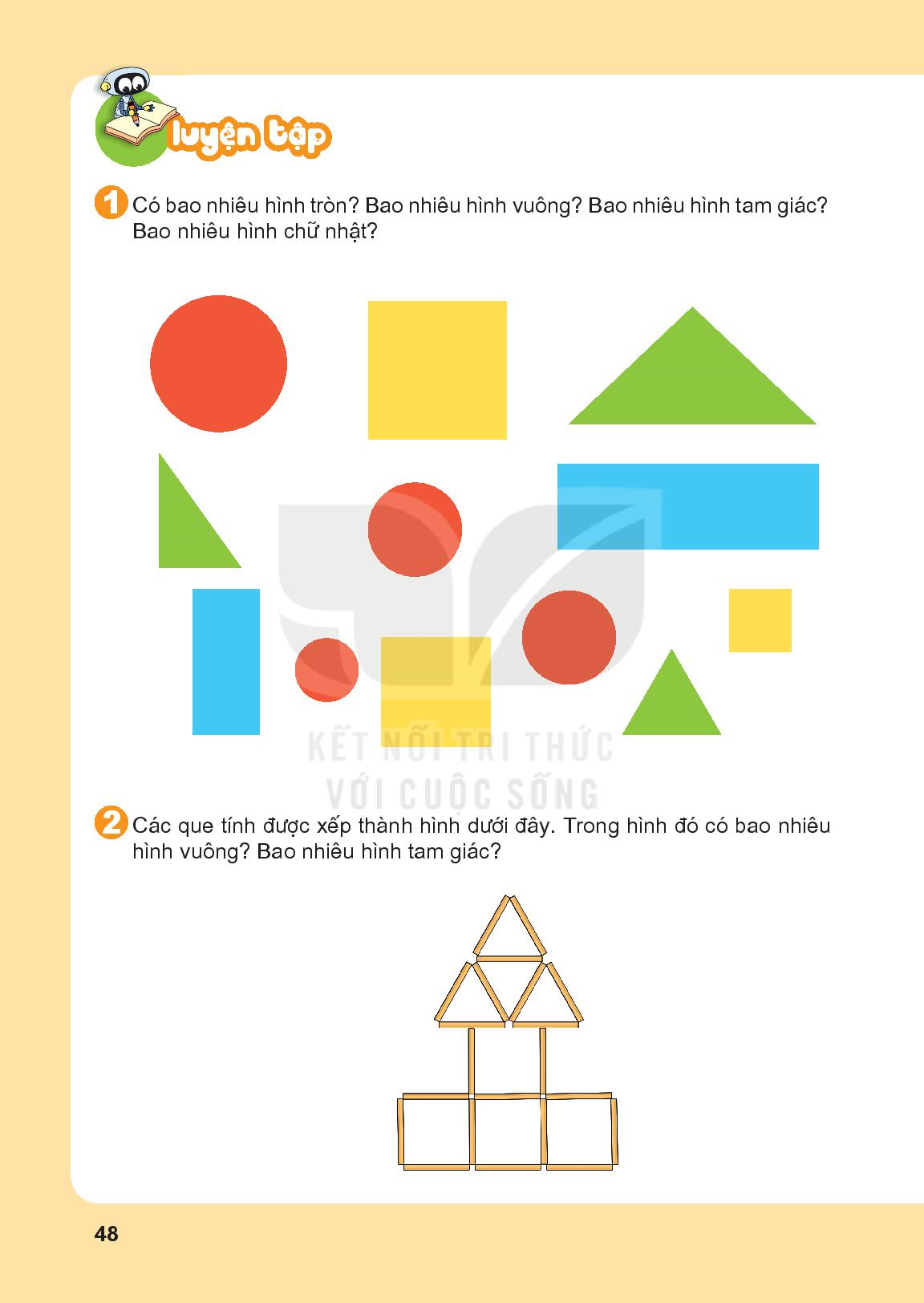 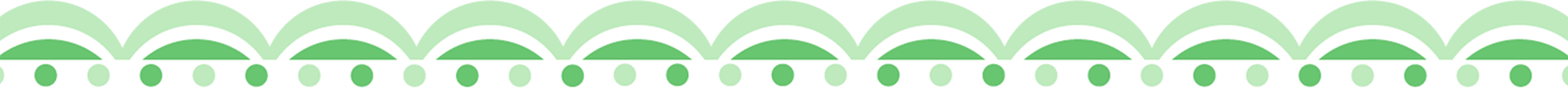 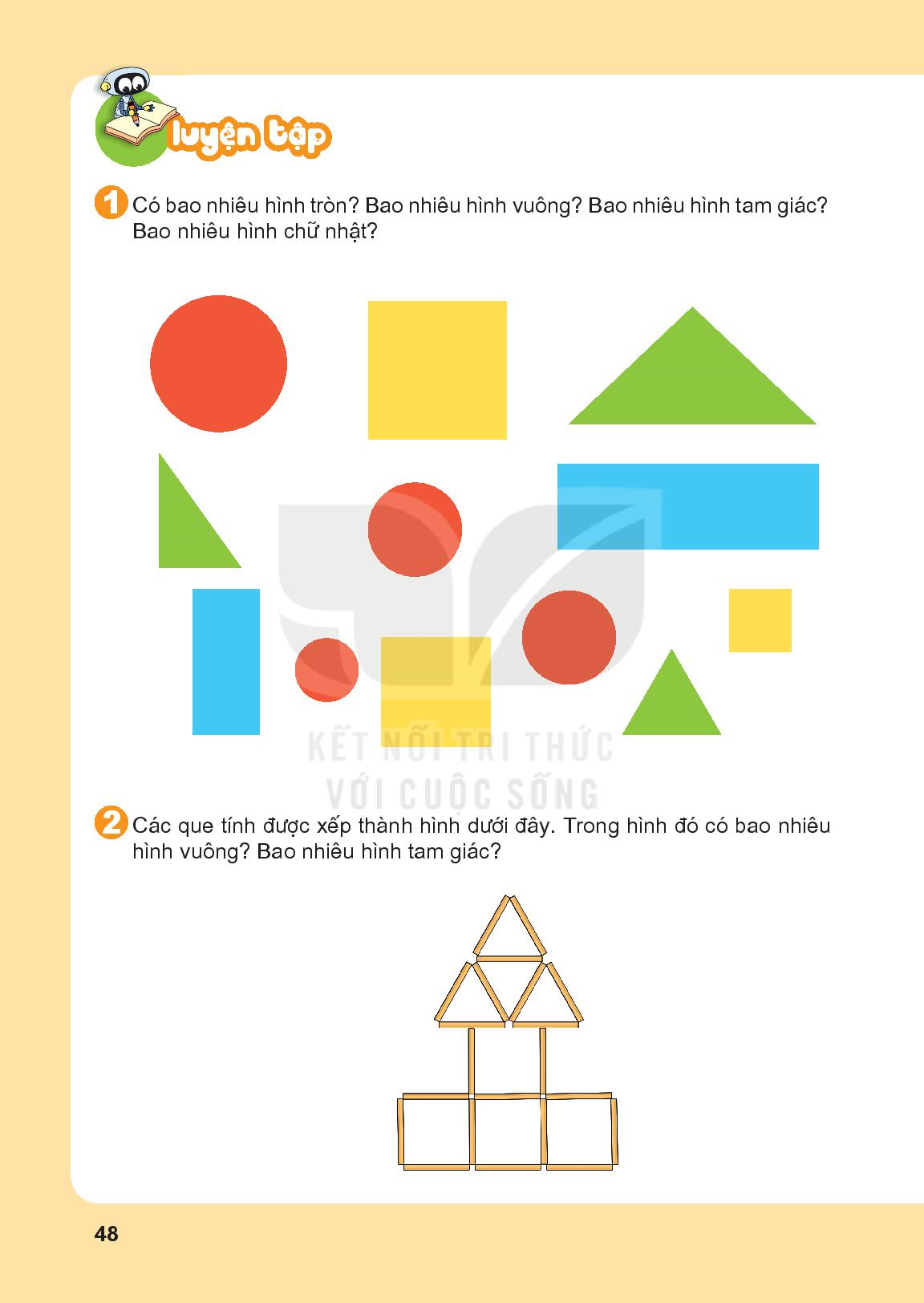 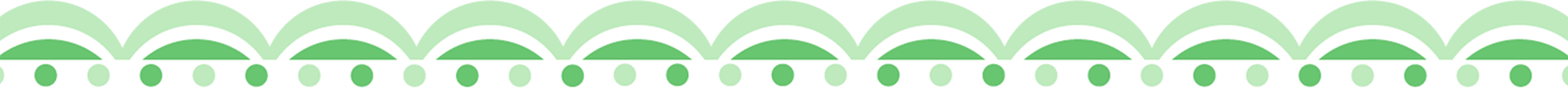 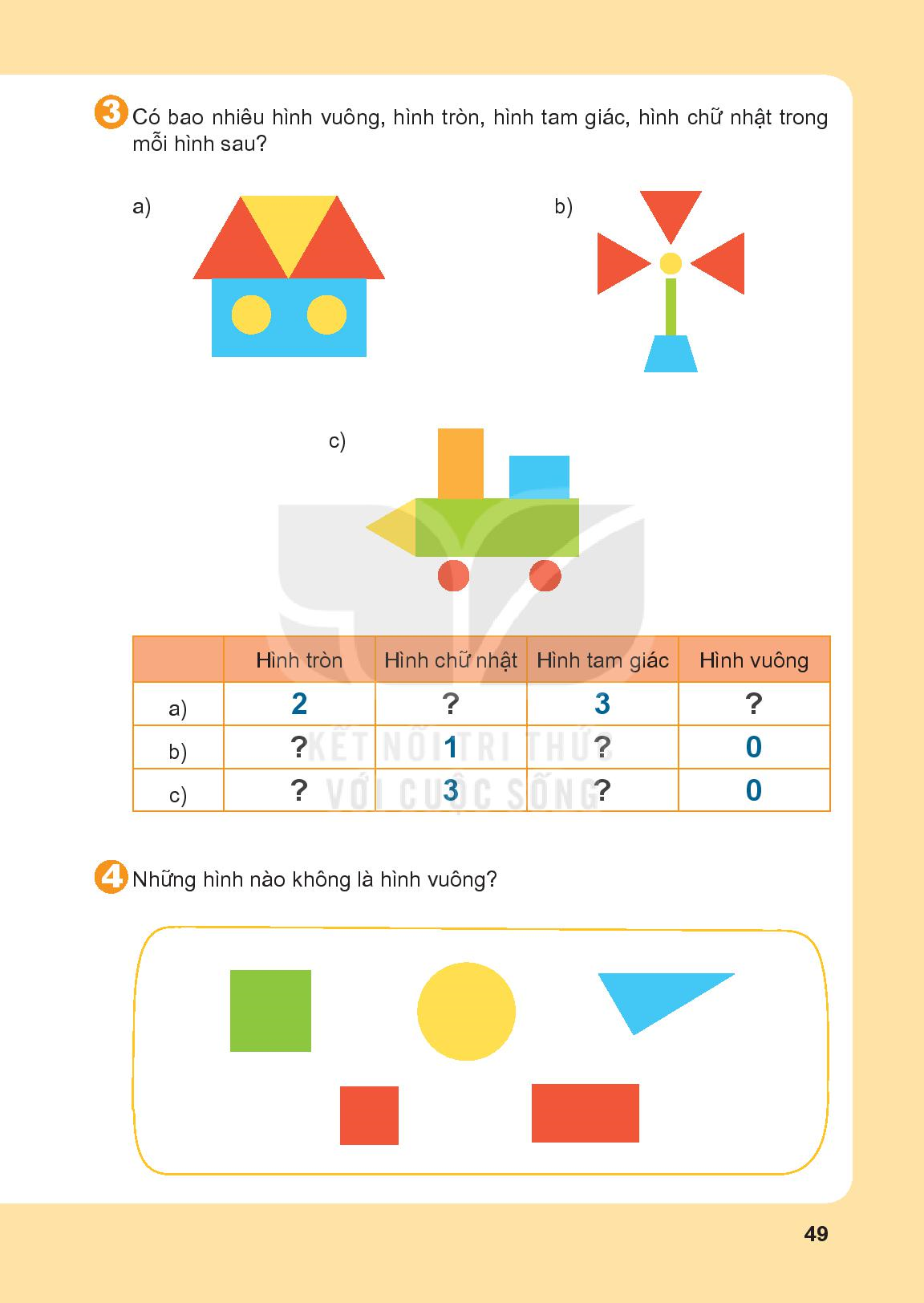 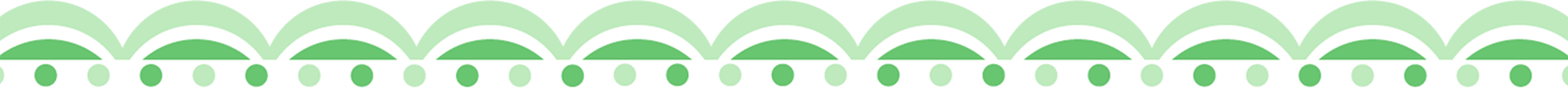 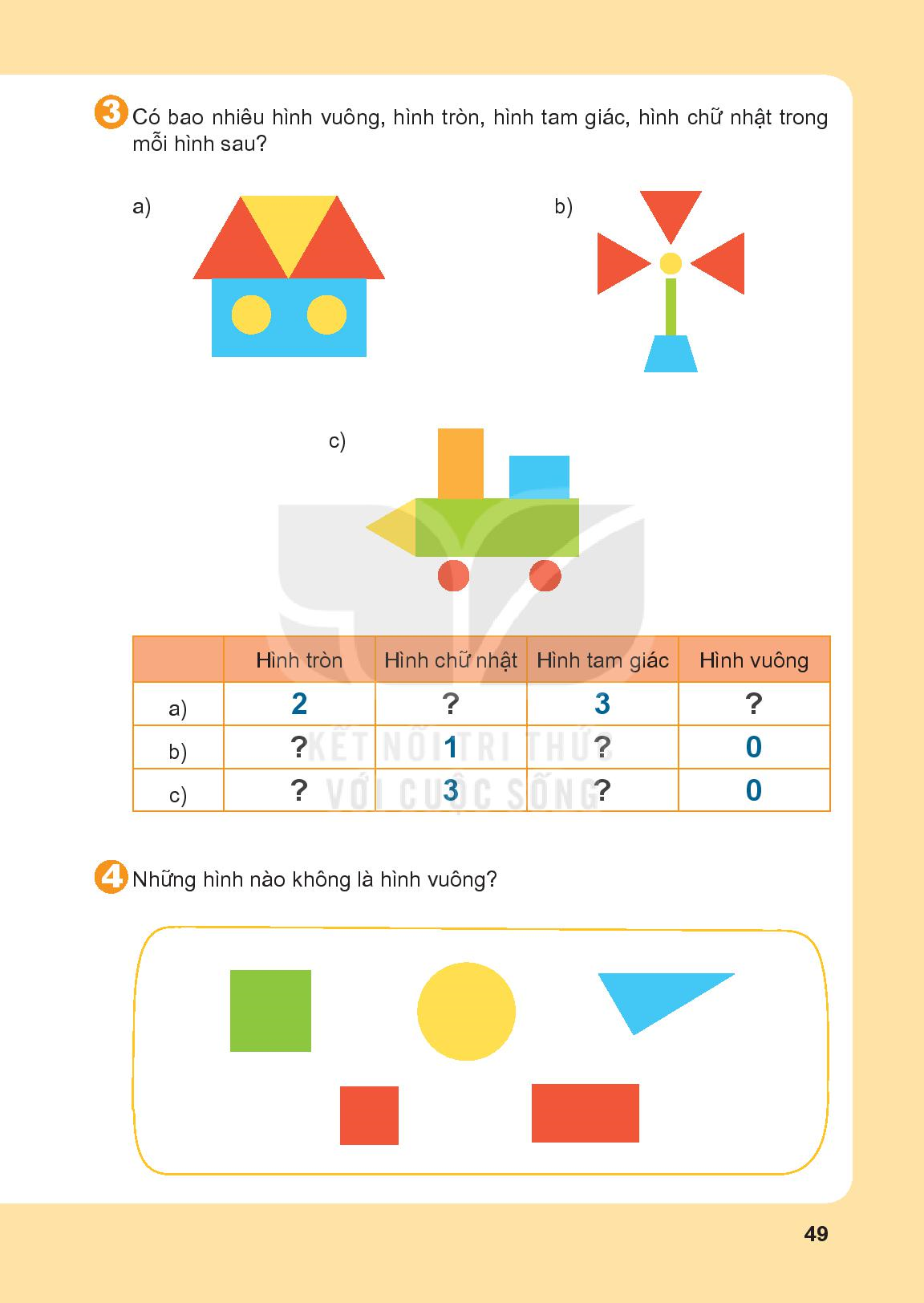 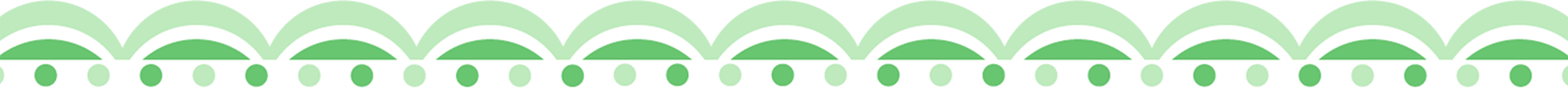 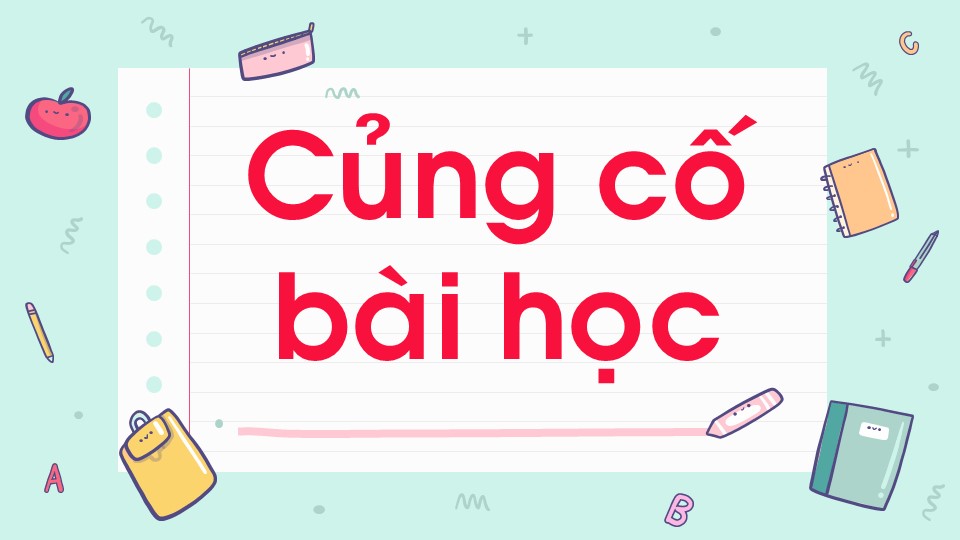